CS 4350: Fundamentals of Software EngineeringCS 5500: Foundations of Software EngineeringLesson 8.2 Code Smells and Refactoring
Jon Bell, John Boyland, Mitch Wand
Khoury College of Computer Sciences
© 2021 Jonathan Bell, John Boyland and Mitch Wand. Released under the CC BY-SA license
1
Outline of this lesson
Some common code “smells” (anti-patterns).
“Refactoring”: restructuring of code to improve structure.
“Technical Debt”: generalization covering all internal problems in a code-base.
2
Learning Objectives for this Lesson
By the end of this lesson, you should be able to:
Review several classes of code smells;
Describe several kinds of refactoring;
Identify the “technical debt” metaphor;
Indicate when and where technical debt is appropriate to accrue versus retire.
3
“Code Smells” are Anti-Patterns
Cases of poor code:
Likely to harbor faults;
Difficult to use;
Expensive to maintain.
Common and Known:
Each code smell has a name,
… and a recommended fix.
Example catalog:
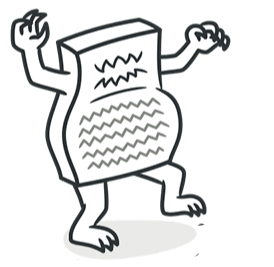 https://refactoring.guru/refactoring/smells
(figure courtesy of Refactoring Guru)
4
Code Smell Example (1 of 3)
class Product {
  private _id : string;
  private _desc : string;
  private _weight : number;

  public get id() { return this._id; }
  public set id(newID) { 
    this._id = newID; 
  }
  public get desc() { 
    return this._desc; 
  }
  // set desc
  // get weight, set weight
}
Data Class
A class has public properties (or public getters and setters) and few if any methods.
How to fix:
Determine what is being done with class properties;
Make some properties immutable;
Define methods to perform tasks;
Reduce getters/setters.
5
Code Smell Example (2 of 3)
if (this.width > lineSize) {
    warn(‘at beginning, too big’);
    this.width -= OVERFULL;
  }

  // more code

  if (this.width > lineSize) {
    warn(‘before return, too big’);
    this.width -= OVERFULL;
  }
Duplicated Code
The same (or very similar code) occurs more than once.
Multiplies maintenance work.
How to Fix: 
Extract the common code in a method;
Use that method where code was.
6
Code Smell Example (3 of 3)
setUpPage
    (USLetter.width,
     USLetter.height,
     recipe.getTitle(),
     recipe.getContents(),
     defaultFont,
     2, /* number of columns
     true, /* number pages? */
     false, /* balance? */
     1.4, /* PDF level */
     outputFile);
TooManyParameters
A method has a long list of parameters; difficult for clients to keep order and number straight.
How to Fix:
Package up groups of related parameters in objects, or
Separate method into parts with fewer arguments.
7
Refactoring is Code Restructuring
Code is reorganized:
No (executable) code is added or removed;
Code’s behavior is preserved;
(not for fixing bugs!)
Change is reversible; 
Metaphor: topology-preserving transformations:
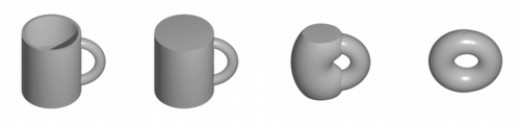 8
Refactoring Can Improve Code
Refactoring can remove “smells”:
Bring together similar responsibilities;
Separate disjoint responsibilities.
Refactoring can improve code flexibility:
It can add generality/abstraction;
This prepares for changes to come later.
Refactoring can break code, if done wrong:
IDEs provide (usually) safe refactorings;
Use regression tests to double-check.
9
Refactoring Example (1 of 3)
Extract Local
Pull an expression out into a named local variable.
(In this case, preparing for next step so that duplicates can become identical.)
if (this.width > lineSize) {
    warn(‘at begin, too big’);
    this.width -= OVERFULL;
  }
if (this.width > lineSize) {
    warn(                   );
    this.width -= OVERFULL;
  }
const msg =                    ;
‘at begin, too big’
msg
10
Refactoring Example (2 of 3)
checkWidth(lineSize:number,
           msg:string) {
  
    
  
  
}
Extract Method
Pull out code with locals becoming formal parameters.
const msg = ‘at begin, too big’;
const msg = ‘at begin, too big’;
  if (this.width > lineSize) {
    warn(msg);
    this.width -= OVERFULL;
  }
if (this.width > lineSize) {
    warn(msg);
    this.width -= OVERFULL;
  }
this.checkWidth(lineSize, msg);
11
Refactoring Example (3 of 3)
Inline Local
Replace name with value.
Inverse of Extract Local.
To avoid hard-coding,
the next task would be to
Extract Constant.
this.checkWidth(lineSize,
const msg = ‘at begin, too big’;
  this.checkWidth(lineSize, msg);
‘at begin, too big’
const msg =                    ;
);
msg
12
Other Refactorings
Extract Interface / Extract Abstract Class
Introduce Parameter
Take out special case from function into new argument.
Make Static / Make Instance
Move Method (to new class)
[…]
See “Additional Readings”
on course website
for this week.
13
Technical Debt is Sum of Internal Problems in Project Codebase
Internal because they don’t show as user-visible failures.
Examples:
Code Smells;
Missing tests;
Missing documentation;
Dependency on old versions of third-party systems;
Inefficient and/or non-scalable algorithms.
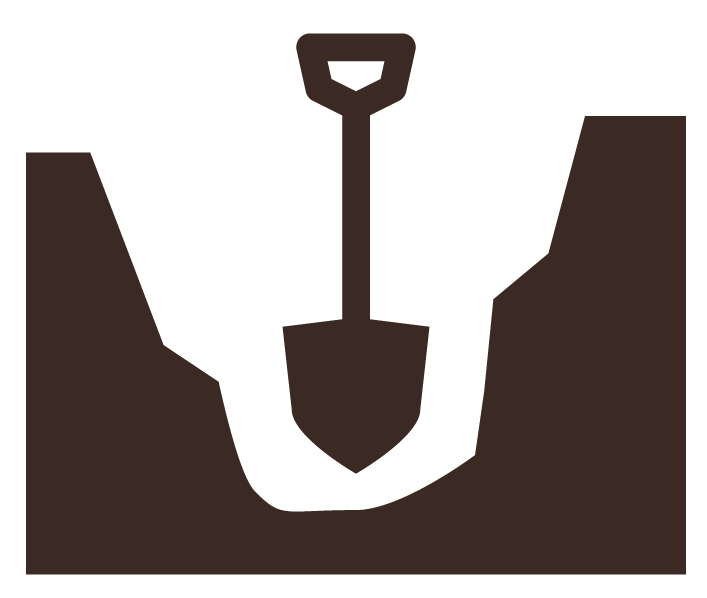 Not just code!
14
Technical Debt Exacts Interest During Maintenance (Usually)
Example of Debt
Example of Cost
Code Smells;
Missing tests;
Missing documentation;
Dependency on old versions of third-party systems;
Inefficient and/or non-scalable algorithms.
“Smelly” code is less flexible;
Need to revert breaking change;
Can’t figure out how to use;
May have take over maintenance of old system;
Lose potential customers.
15
Good Reasons to Go Into Technical Debt
Prototyping:
If code will be discarded, or drastically rewritten, don’t waste time perfecting it.
Getting a product out the door:
Time is often crucial in a competitive environment.
Fixing a critical failure:
People are waiting.
Maybe a simple algorithm is good enough:
“Premature optimization is the root of all evil”
Tony Hoare, Donald Knuth
16
Retire Technical Debt at Leisure
Set aside time to pay off technical debt:
Google has (had?) “20%-time” for tasks such as this.
A new initiative can take on some technical debt:
Refactoring at the start of a project.
Don’t keep on putting off!
When a crisis hits, it’s too late;
Hasty fixes to unmaintainable code multiplies problems;
Eventually mounting technical debt can bury the team.
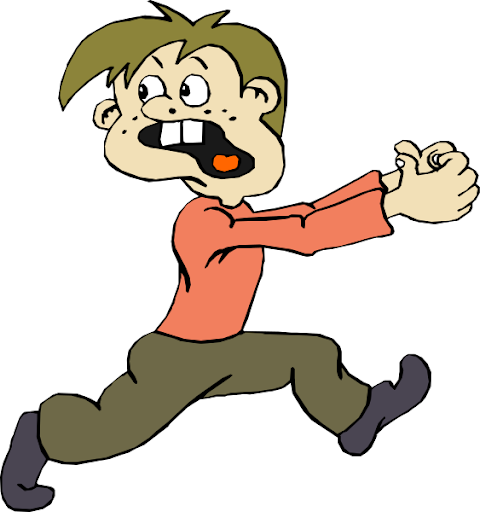 17
Review: Learning Objectives for this Lesson
You should now be able to:
Review several classes of code smells;
Describe several kinds of refactoring;
Identify the “technical debt” metaphor;
Indicate when and where technical debt is appropriate to accrue versus retire.
18
Next Week...
In our next lesson, we’ll talk about engineering for security.
19